ЗИМНИЙ САД
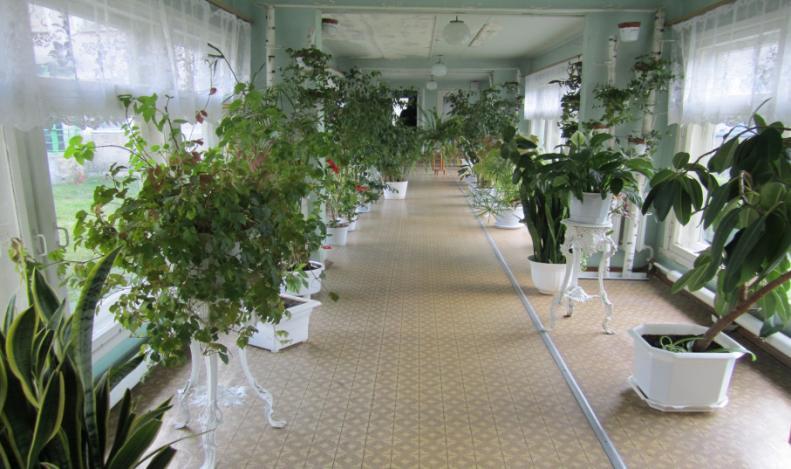 Детские рисунки
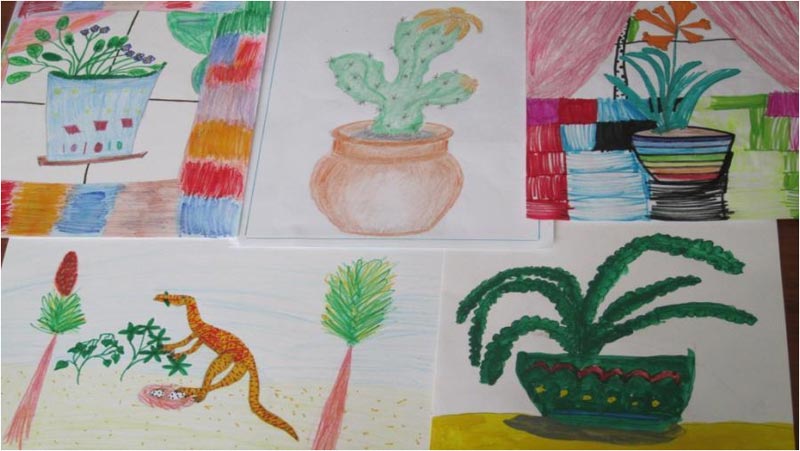 Мой любимый кактус
Кактусенок
Герань и пчелка
Рыхлим
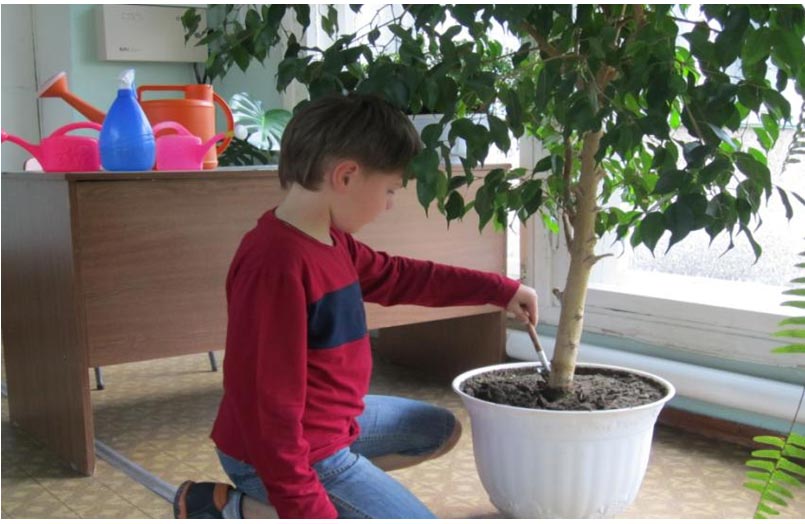 Поливаем
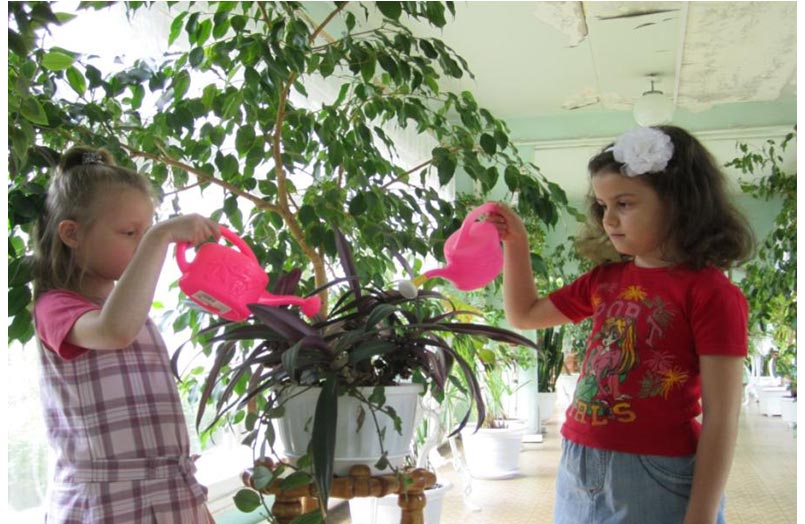 Протираем листочки
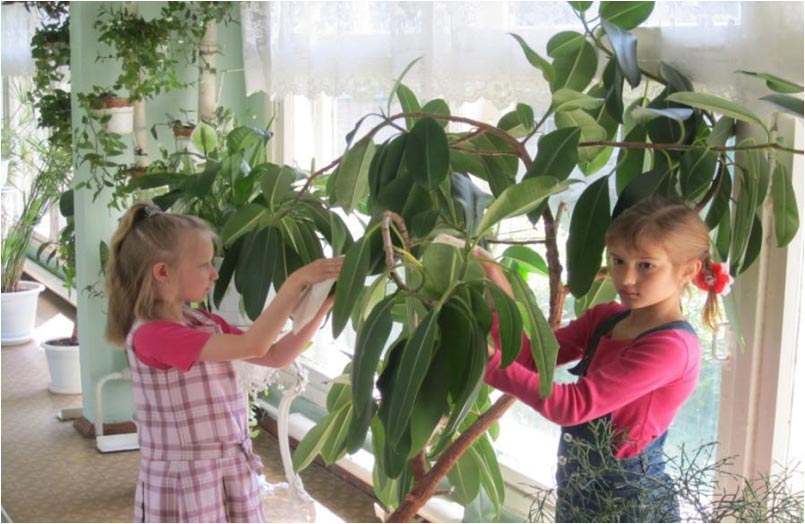